Club Membership Application Process
Interviews by Membership Team
After 3 months you are formally inducted as a member
Two separate short interviews, each conducted by a pair from the Membership Team.
4
If your performance is deemed satisfactory you are given a Rotary pin, and in return promise to uphold Rotary values. You start paying dues and have access to the Members section of the Club Website.
Probationary Membership
You help on the team of your choice for three months
7
Read the Welcome pack
6
3
This tells you about Rotary, how our Club works, and explains your obligations as a member.
5
8
Contact the Membership 
Team
2
Club members see your CV.
1
Your C.V. is posted on the Members section of the Club Website. Members have seven days to raise any valid objections. You may be asked to give a short presentation about yourself at a meeting
Speak to Ian Kuah, the Secretary, Sergeant at Arms, or President, to express your interest in joining.
Enjoy being a Rotarian
Enjoy the satisfaction of helping others; the friendship and fellowship of our Club. Learn more about Rotary through the Rotary International website.
Come to meetings
Four visits, where we get to know you, and you find out about us
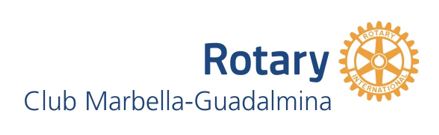 Rotary membership is open to any adult of good character and integrity, with a good reputation in their business or community, 
who is willing to actively serve  in the local and international community, regardless of age, gender, ethnicity or creed.